Large Output and Shared File Systems
Thursday PM, Lecture 1
Lauren Michael
StashCache
Lots of experiments also use StashCache
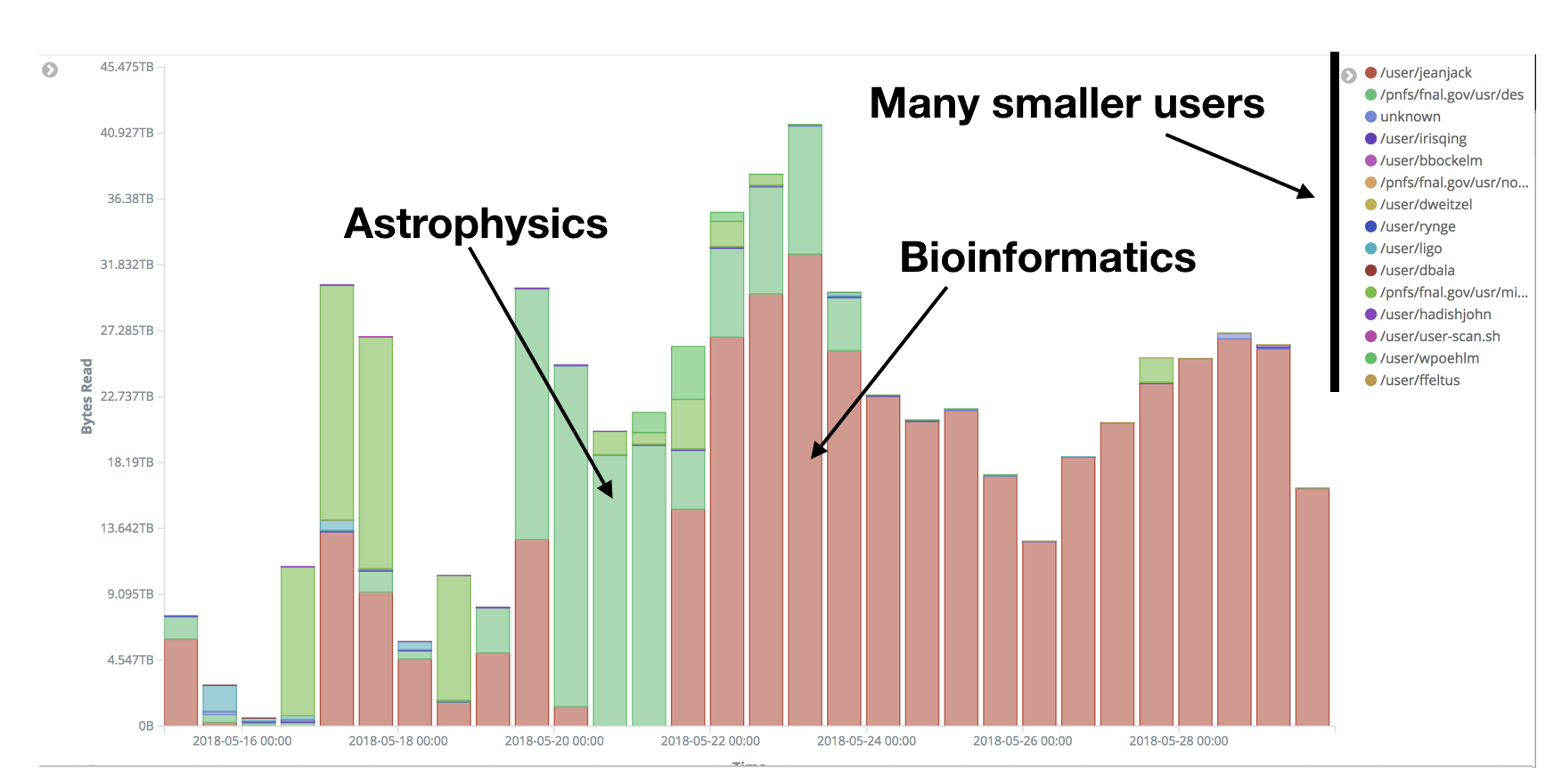 2
Per-job transfer limits
<100MB/file,1GB total
exec  server
exec  server
exec  server
exec  server
submit server
HTCondor
<1GB total
(exec dir)/
executable
input
output
submit file
executable
dir/ input
output
3
Transfers
More Planning
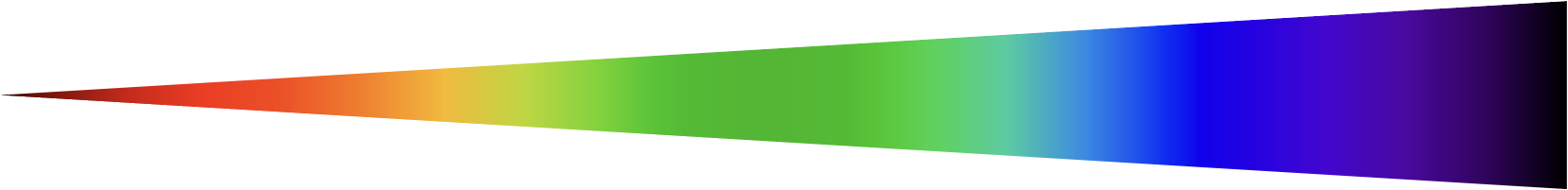 Owned
Storage
HTTP
Proxies
StashCache
HTCondor
File Transfer
4
What’s Different for Output?
always unique (right?), so caching won’t help
files not associated with your local username
security barriers outside of local context
security issues with world-writability
(versus okay world-readability for input)
5
Output
More Data
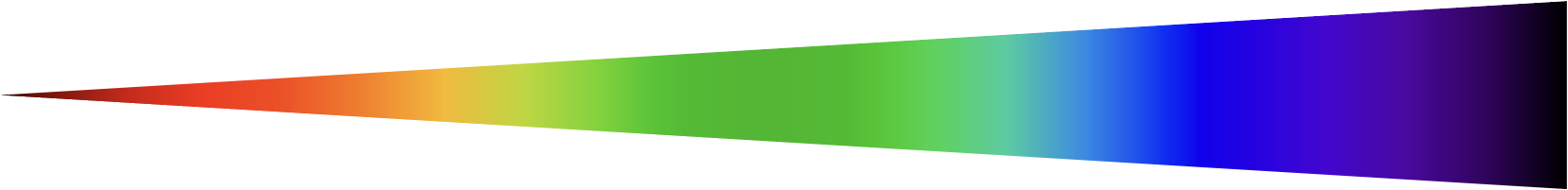 Owned
Storage
HTCondor
File Transfer
Writeable
StashCache
6
Output for HTC and OSG
exec  server
7
Large input in HTC and OSG
exec  server
8
(Local) Shared Filesystems
data stored on file servers, but network-mounted to local submit and execute servers
use local user accounts for file permissions
Jobs run as YOU!
readable (input) and writable (output, most of the time)
MOST perform better with fewer large files (versus many small files of typical HTC)
9
Shared FS Technologies
via network mount
NFS
AFS
Lustre
Gluster (may use NFS mount)
Isilon (may use NSF mount)
distributed file systems (data on many exec servers)
HDFS (Hadoop)
CEPH
10
Shared FS Configurations
Submit directories WITHIN the shared filesystem
most campus clusters
limits HTC capabilities!!
Shared filesystem separate from local submission directories
supplement local HTC systems
treated more as a repository for VERY large data (>GBs)
Read-only (input-only) shared filesystem
Treated as a repository for VERY large input, only
11
Submit dir within shared FS
exec  server
exec  server
exec  server
exec  server
submit server
HTCondor
Shared FS
		(submit dir)/
			file.sub
			input, software
			log, error, output
12
[Speaker Notes: Don’t use HTCondor.  Use the shared filesystem]
Submit dir within shared FS
exec  server
exec  server
exec  server
exec  server
submit server
HTCondor
# file.sub:

should_transfer_files = NO
transfer_input_files =
Shared FS
		(submit dir)/
			file.sub
			input, software
			log, error, output
13
Separate shared FS
exec  server
exec  server
exec  server
exec  server
submit server
HTCondor
(exec dir)/
executable
input
output
submit file
executable
dir/ input
output
Separate FS
14
Separate shared FS - Input
exec  server
exec  server
exec  server
exec  server
submit server
HTCondor
(exec dir)/
1.Place compressed input into FS
Separate FS
/path/to/lgfile
lgfile
15
Separate shared FS - Input
exec  server
exec  server
exec  server
exec  server
submit server
HTCondor
lgfile
(exec dir)/
2. Executable copies and decompressesthe file
Separate FS
/path/to/lgfile
lgfile
16
Separate shared FS - Input
exec  server
exec  server
exec  server
exec  server
submit server
HTCondor
(exec dir)/
3. Executable must remove the file in the exec dir after use
Separate FS
/path/to/lgfile
lgfile
17
Separate shared FS - Output
exec  server
exec  server
exec  server
exec  server
submit server
HTCondor
lgfile
(exec dir)/
1.Executable creates and compresses the output file
Separate FS
18
Separate shared FS - Output
exec  server
exec  server
exec  server
exec  server
submit server
HTCondor
lgfile
(exec dir)/
2. Executable copies the file
Separate FS
/path/to/lgfile
lgfile
19
Separate shared FS - Output
exec  server
exec  server
exec  server
exec  server
submit server
HTCondor
(exec dir)/
3. Executable removes the file in the exec dir
Separate FS
/path/to/lgfile
lgfile
20
At UW-Madison (Ex. 3.1-3.2)
exec  server
learn.chtc.wisc.edu
exec  server
exec  server
exec  server
submit server
HTCondor
(exec dir)/
Separate FS
/mnt/gluster/user/lgfile
lgfile
21
Shared FS Configurations
Submit directories WITHIN the shared filesystem
most campus clusters
limits HTC capabilities!!
Shared filesystem separate from local submission directories
supplement local HTC systems
treated more as a repository for VERY large data (>GBs)
Read-only (input-only) shared filesystem
Treated as a repository for VERY large input, only
22
Large input in HTC and OSG
exec  server
23
Output for HTC and OSG
exec  server
24
Review
25
Exercises
3.1  Shared Filesystem for Large Input

3.2  Shared Filesystem for Large Output
26
Questions?
Next: Exercises 3.1-3.2
Later: Job workflows
27